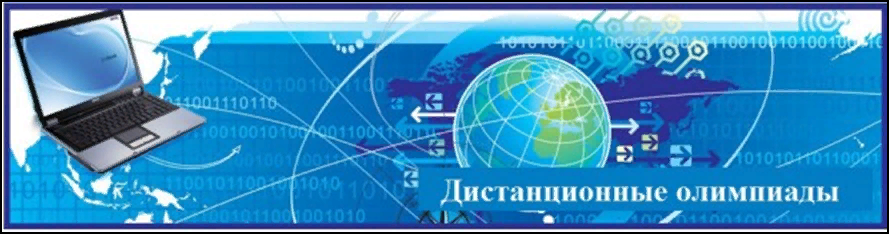 Дистанционные олимпиады- один из способов раскрытия    
умственных и  творческих 
способностей  обучающихся
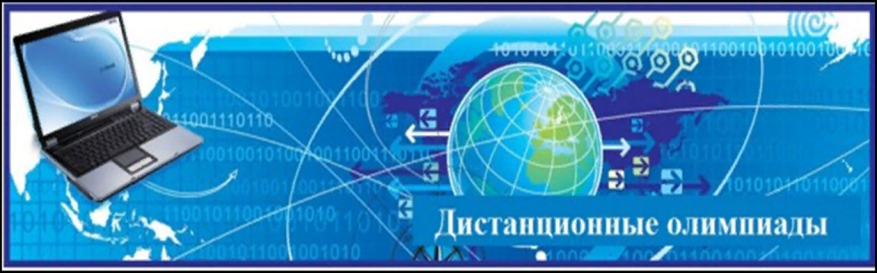 Всероссийские
Международные
On-line
Перечень  сайтов  всероссийских дистанционных  олимпиад  по  иностранным  языкам:
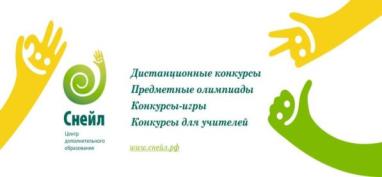 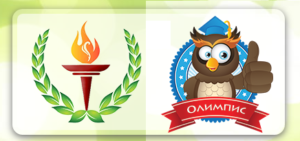 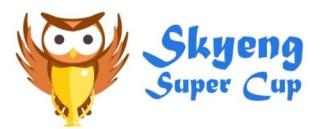 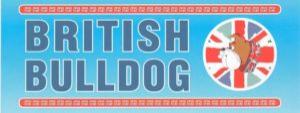 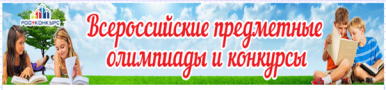 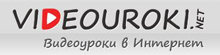 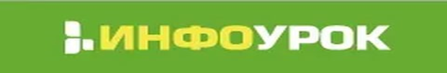 Перечень  сайтов   международных   дистанционных     олимпиад  по  иностранным  языкам:
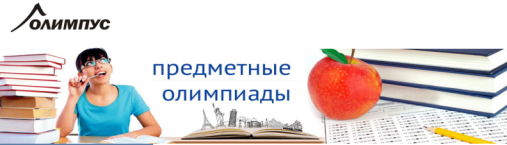 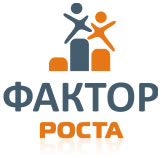 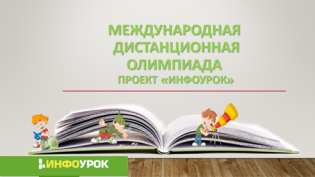 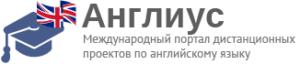 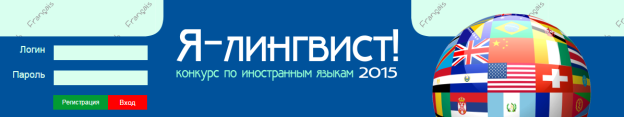 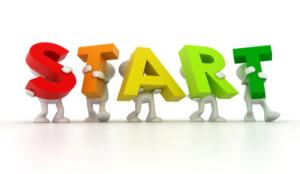 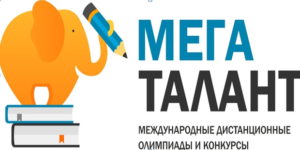 Ссылки на сайты дистанционных олимпиад
http://konkursita.ru 		http://anglius.ru
http://mir-olimpiad.ru	http://myenglishonline.ru
http://olimpiado.ru		http://	metaschool.ru	
http://olimpiada.ru		http://	english-olympiad.ru
http://arpot.ru		http://	fgosurok.ru
http://вот-задачка.рф	http://	a-yda.ru
http://pokori-olimp.ru	http://solncesvet.ru
http://mega-talant.com	http://farosta.ru
http://nic-snail.ru		http://apr-el.ru
http://mir-olymp.ru		http://videouroku.net
http://joy-olympic.ru		http://kitendo.ru
http://sprint-olympic.ru	http://ginger-cat.ru
http://olimpiadum.ru		http://infourok.ru
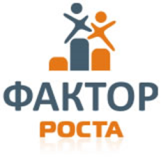 www.farosta.ru
www.videouroku.net
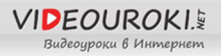 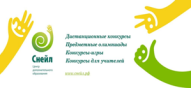 zabota.nic-snail.ru
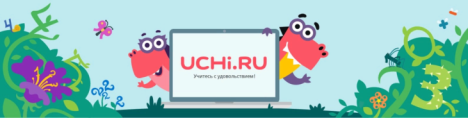 Примерные задания дистанционных олимпиад
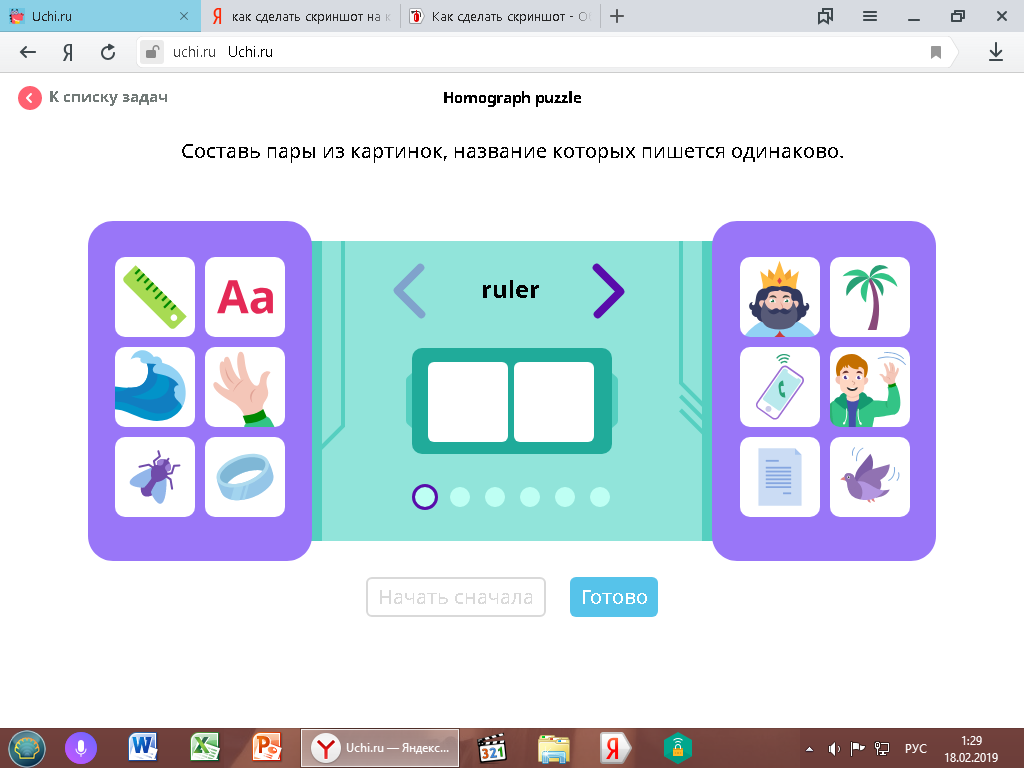 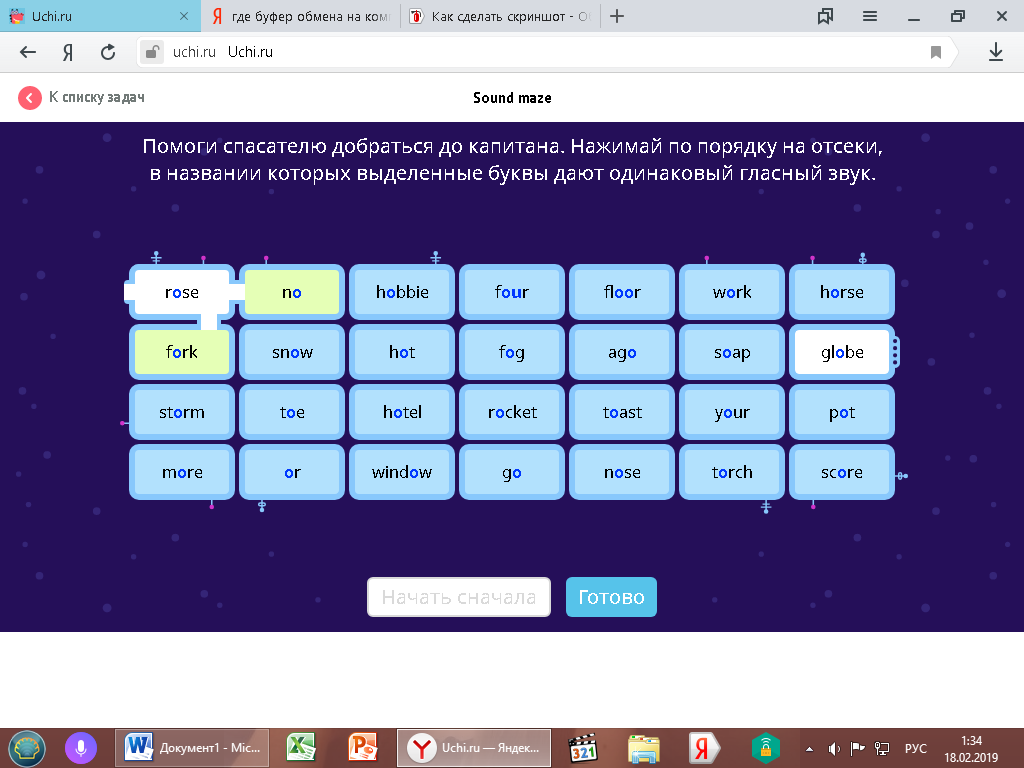 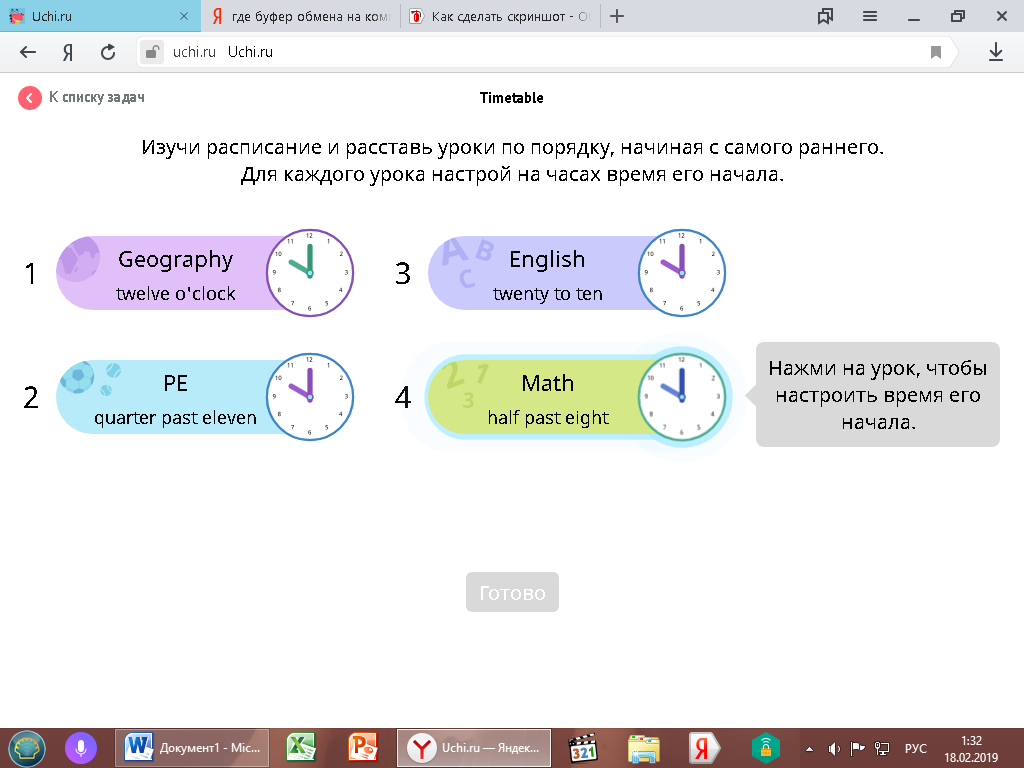 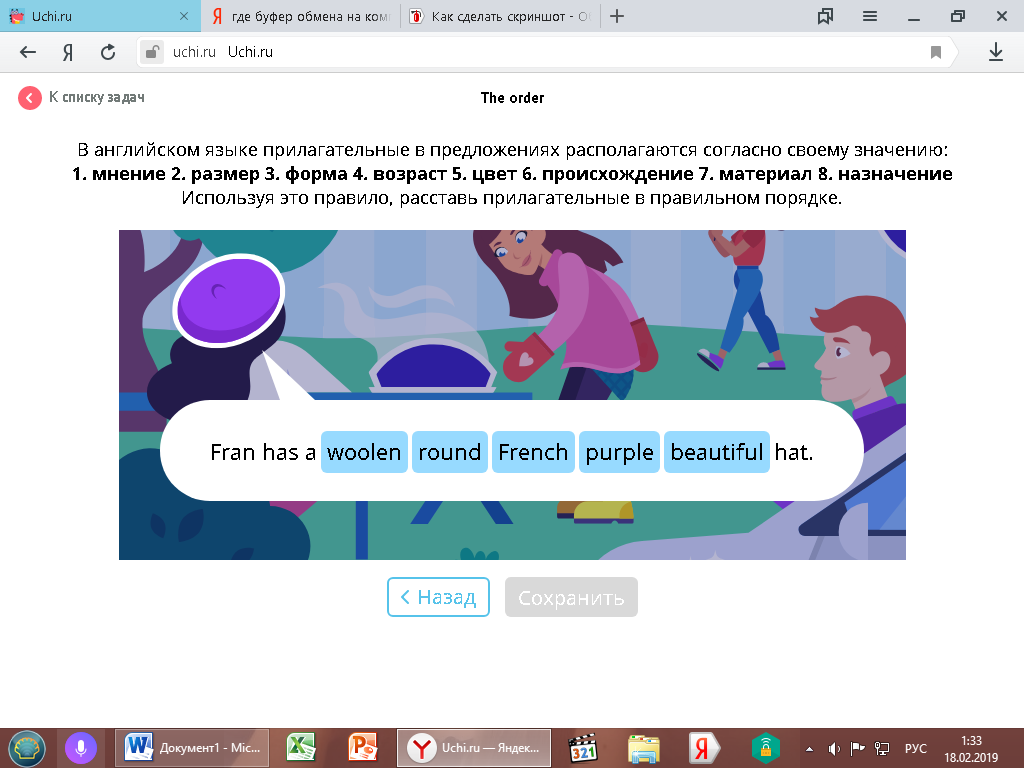 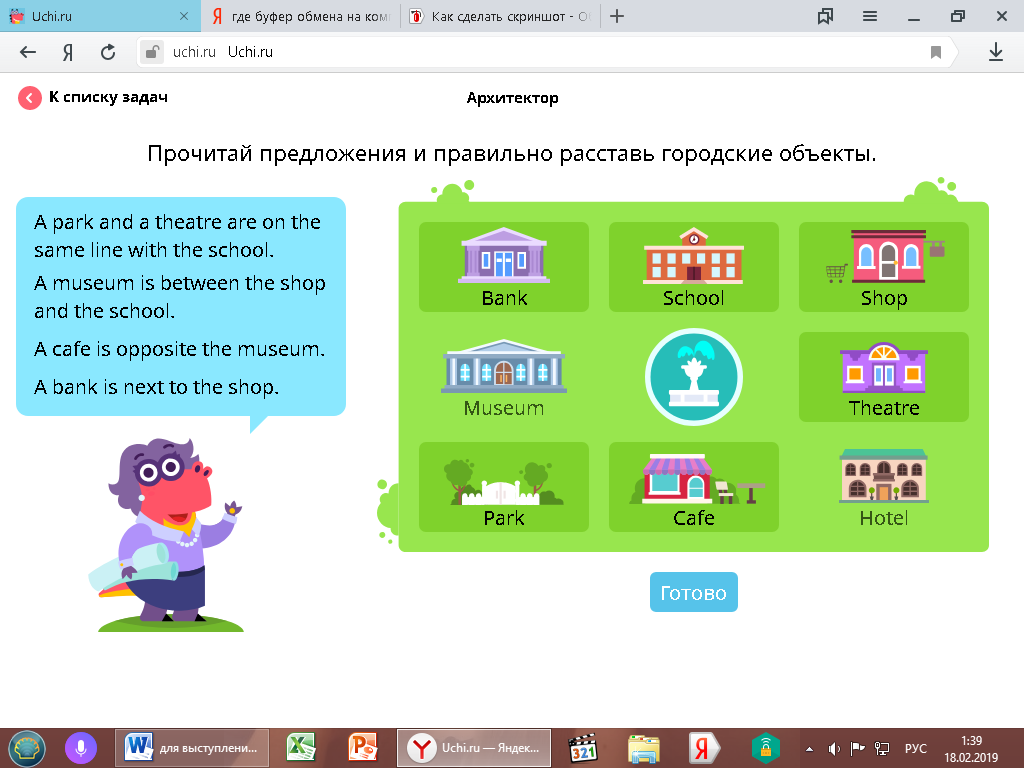 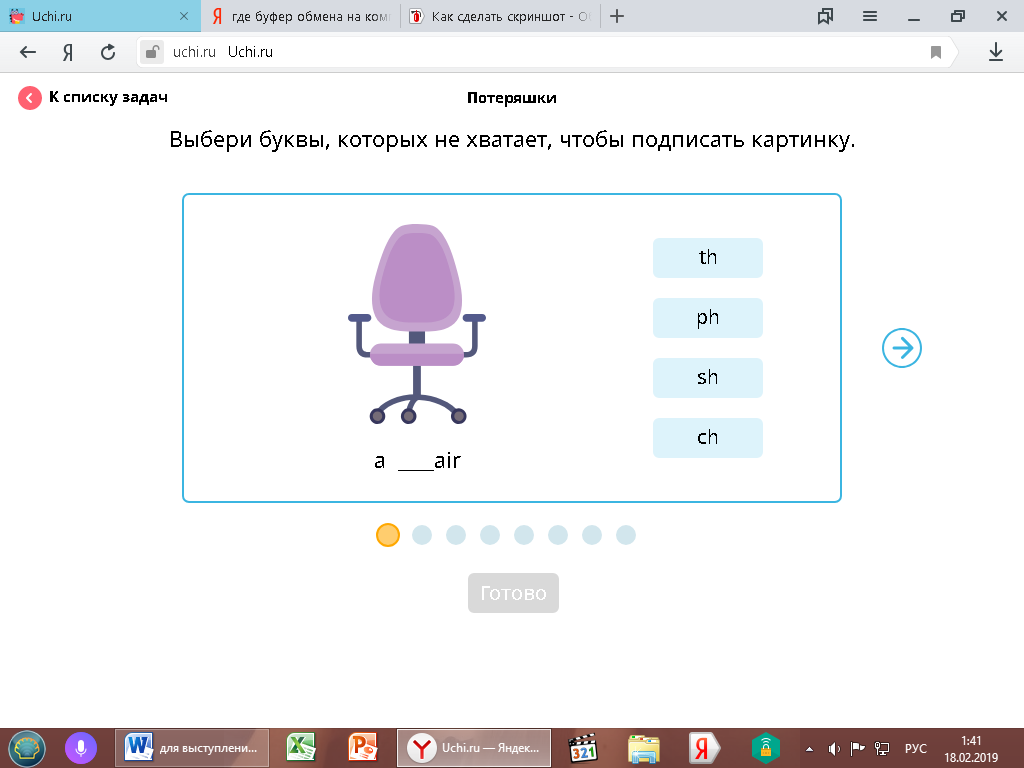 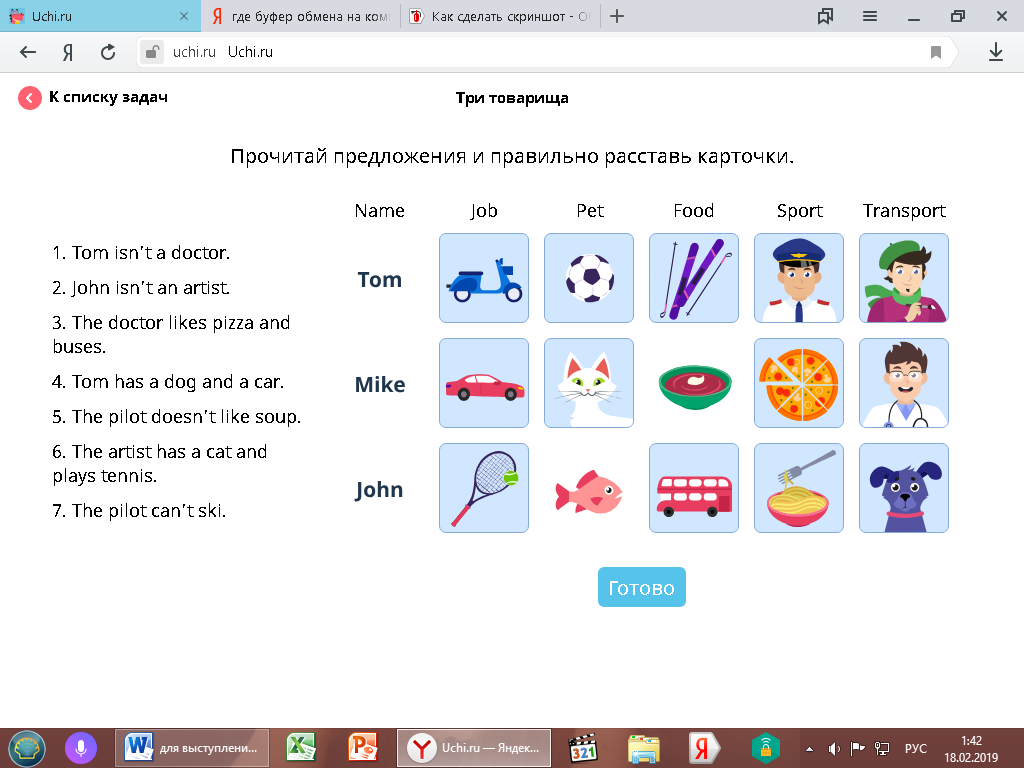 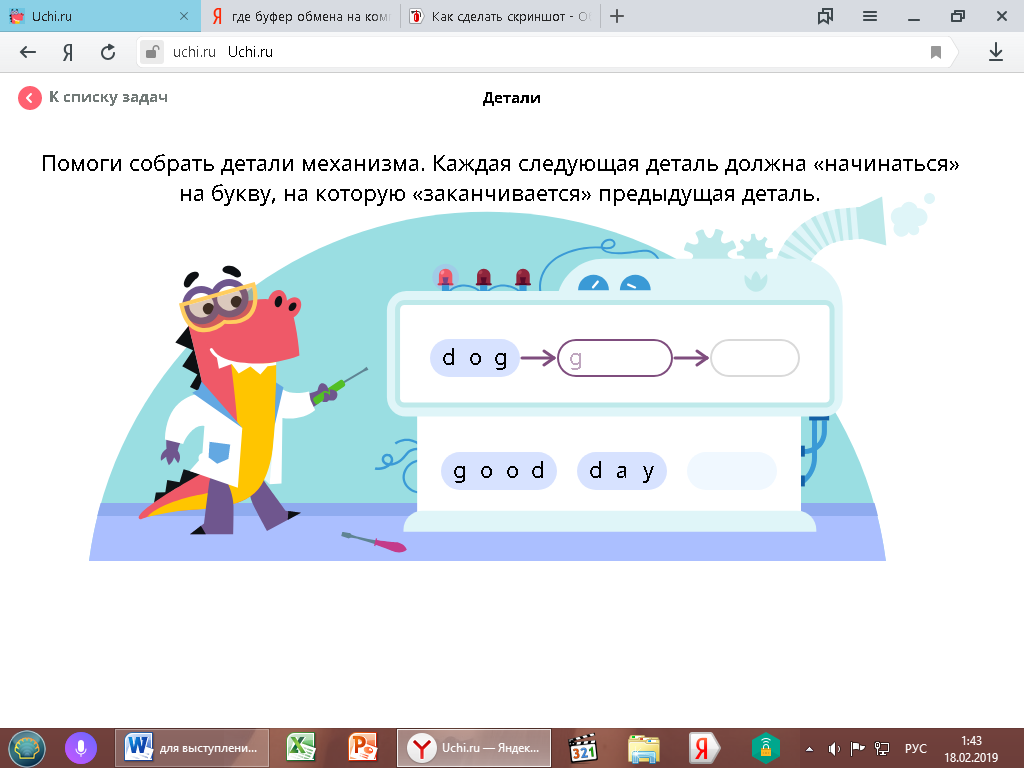 Результаты  участия  учащихся в 
      дистанционных олимпиадах
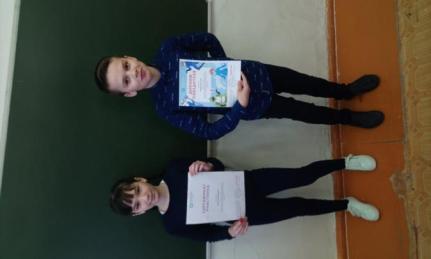 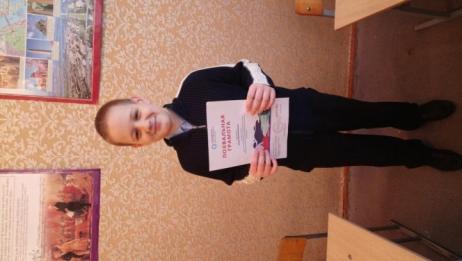 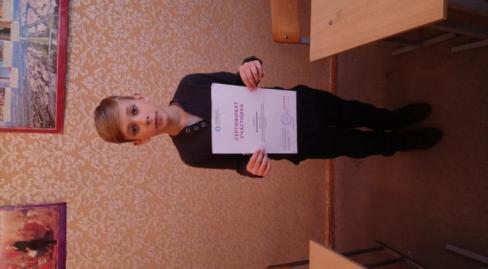 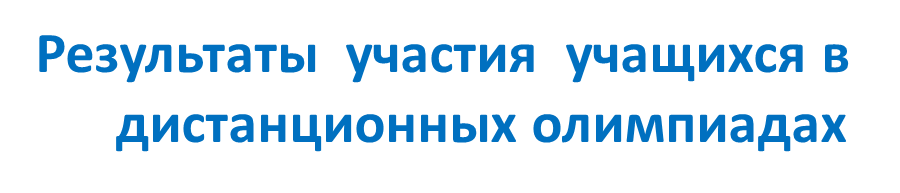 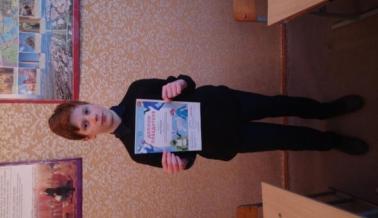 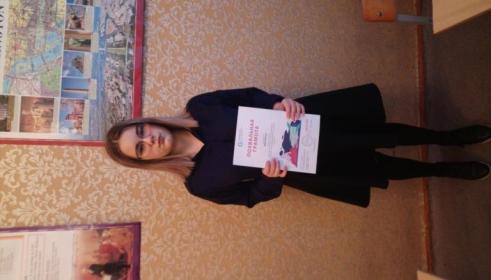 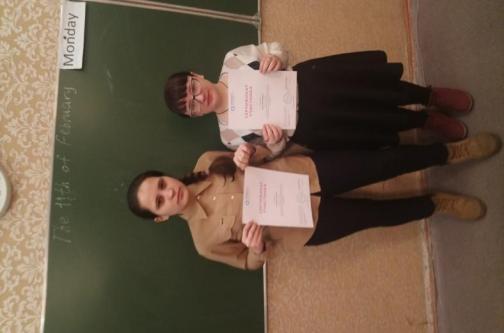 Спасибо за внимание!